PPT for Geography(Hons) part 1B.A-1st,paper 2,sectionA,unit-2Topic:Earth's interiorDate-13/04/20
By
Rhicha jyotsna
Assistant Professor(Geography)
M.l Arya college kasba
Purnea University,Purnia
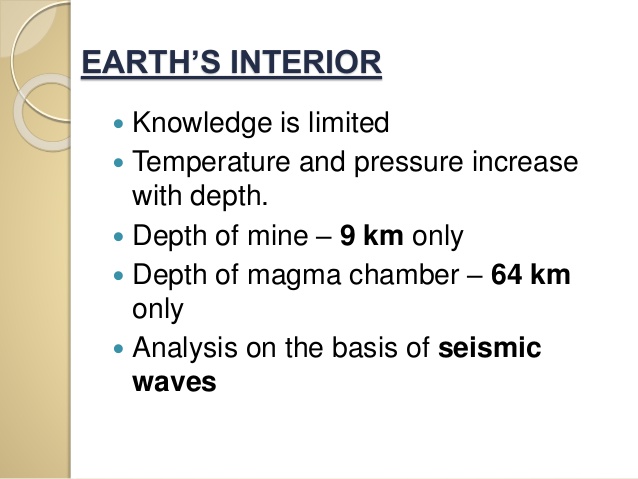 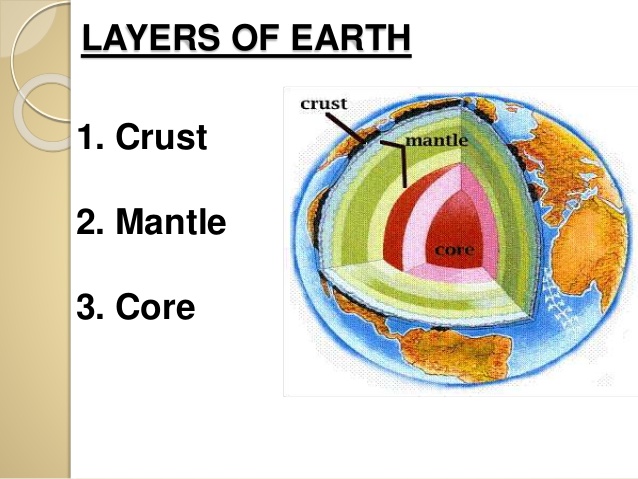 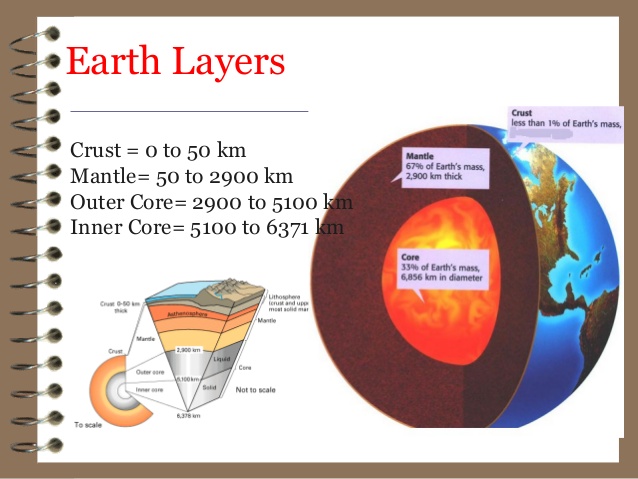 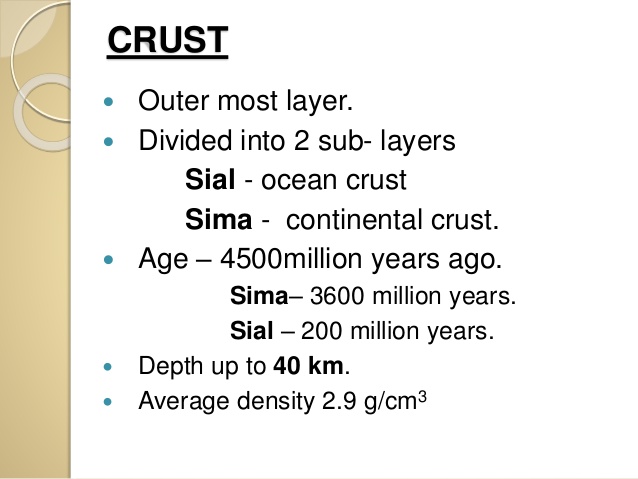 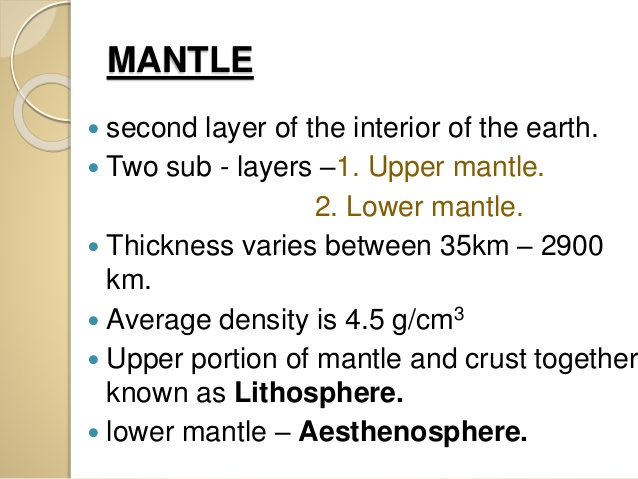 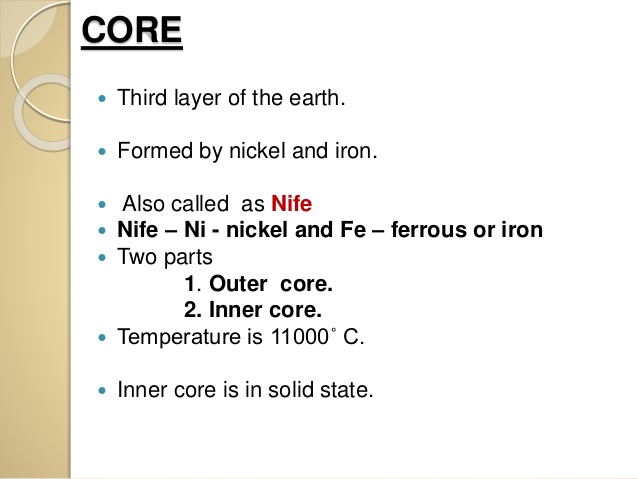 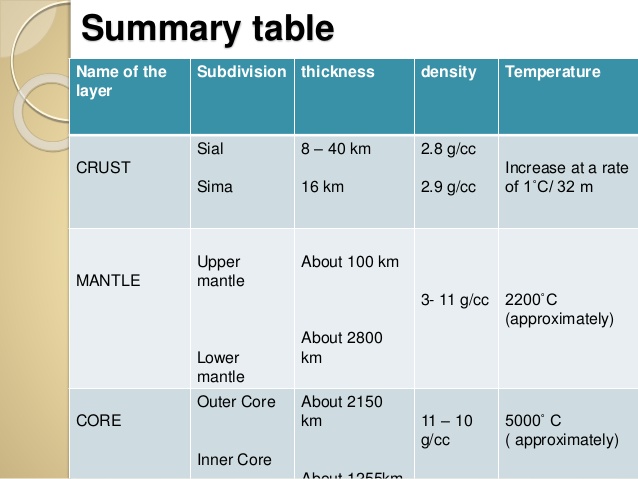 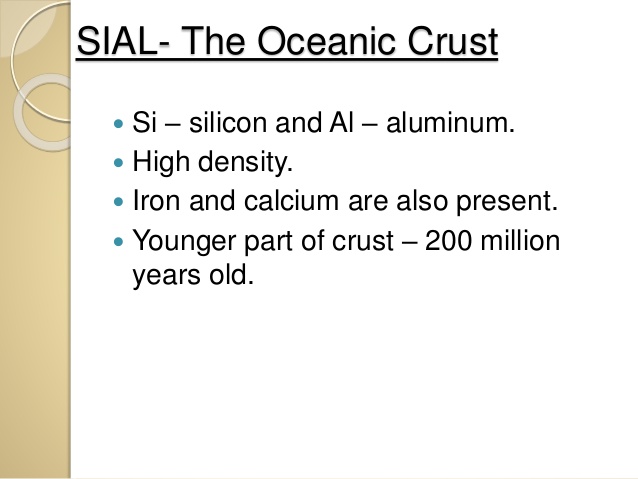 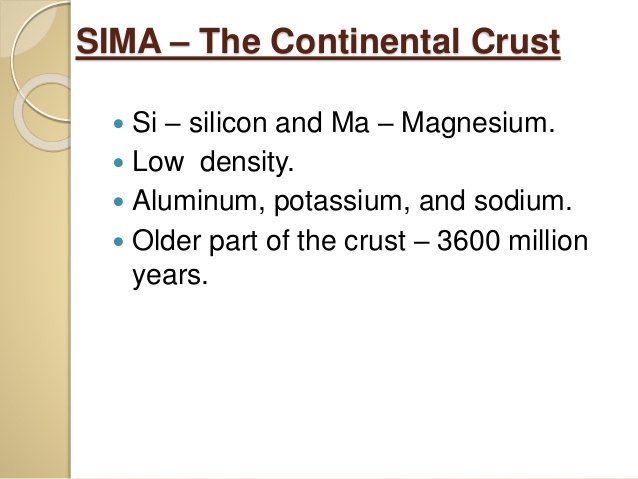 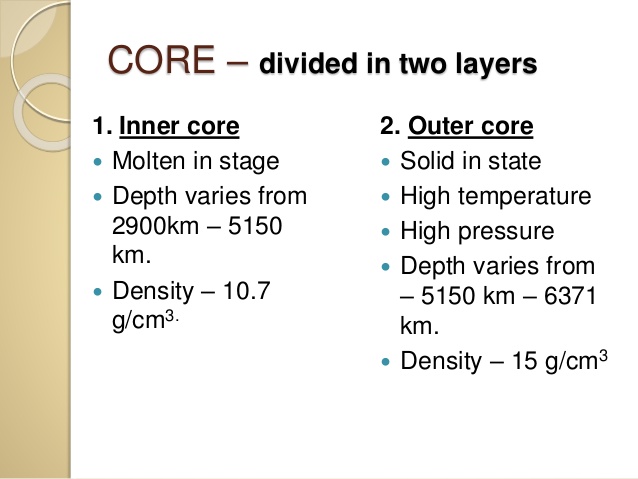 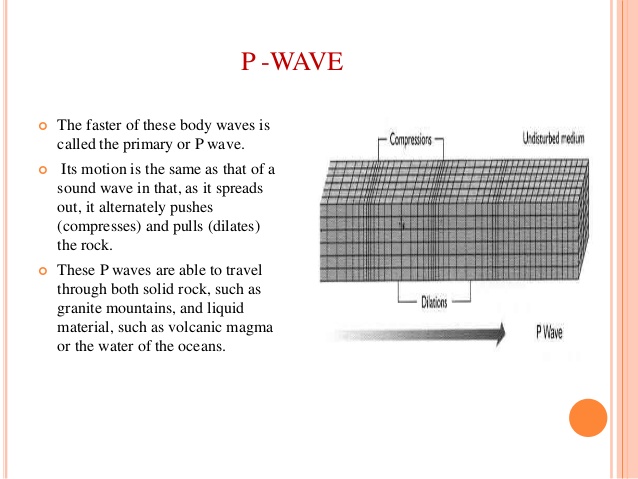 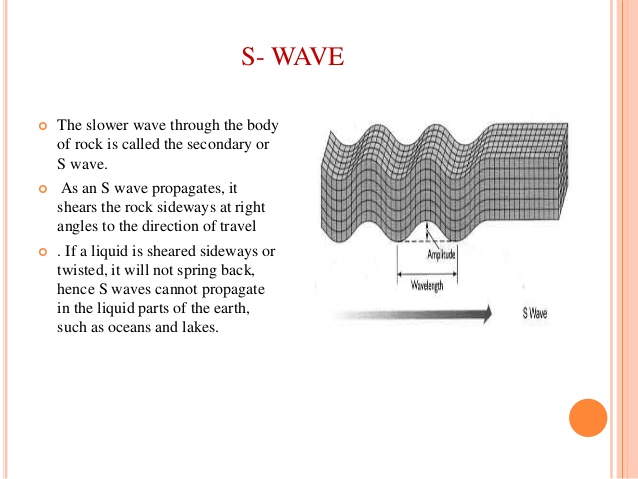 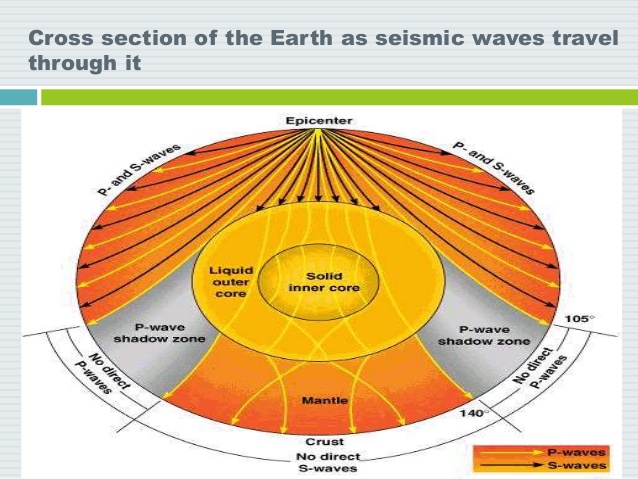 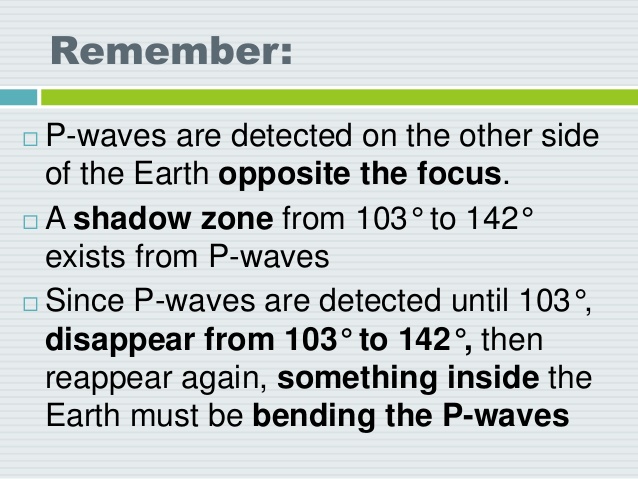 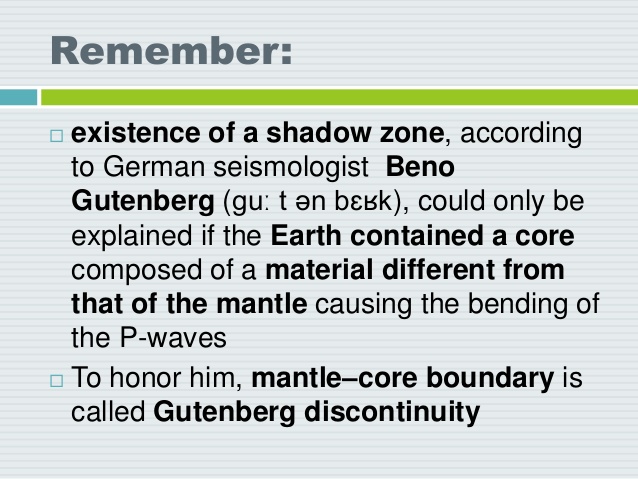 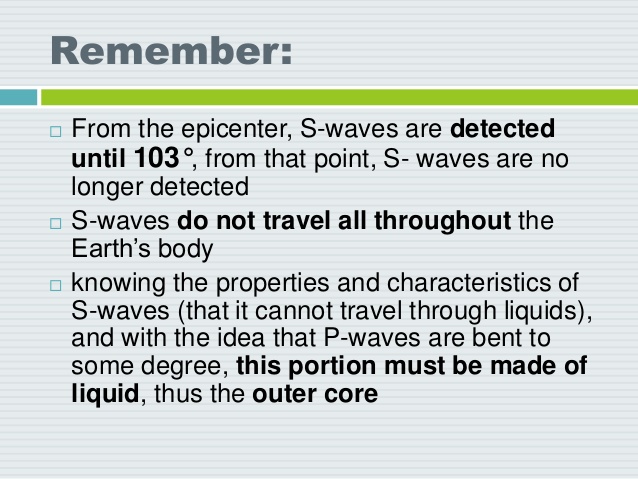 The end